Examining Productivity in Rural Education: Signals of Innovative Approaches and Best Practices
Matthew Finster, Ph.D., Westat
Anthony Milanowski, Ph.D., Education Analytics (formerly Westat)
Ning Rui, Ph.D., Westat
Victoria Schaefer, Ph.D., Westat
1
Introduction
Expectations for student performance continue to rise while many school districts are facing constrained budgets requiring school leaders to be more productive—increasing outcomes for a given expenditure. 
Rural districts and schools are often considered less productive than urban and suburban counterparts, exhibiting, on average, lower returns on investment (ROI) (Roza, 2015).
We examine whether rural schools are more productive on average than nonrural schools, based on an ROI index that incorporates district expenditures and school‒level, value‒added (VA) estimates.
2
2
Literature Review
Researchers that have compared performance levels of rural students and nonrural students and controlled for other factors, including poverty and ethnicity, have also not found a significant difference in student performance by locale (e.g., Fan & Chen, 1999; Howley, 2003). 
However, researchers have noted that there is substantial variation across states in rural vs. nonrural student achievement (e.g., Howley, 2003; Lee & McIntire, 2001).
3
Literature Review (Continued)
Roza (2015) examined the productivity, defined in terms of ROI, of rural versus urban and suburban districts, and found that, on average, rural remote districts did have the lowest average ROI among different geographic types. 
However, she also found that there are many (1 in 5) remote rural districts with high ROI.
Contexts of rural schools that may be advantageous
Rural schools are smaller, and have closer connections to their communities (e.g., Beck & Shoffstall, 2005; Johnson, n.d.; Khattri et al., 1997).
Rural schools may be innovative in how they recruit teachers, provide services to students, and leverage technology (Roza, 2015).
4
Literature Review (Continued)
One limitation of much of the existing research comparing rural and nonrural student achievement is that many of the studies compare student achievement levels without considering prior student achievement levels.
Our study uses VA estimates as the measure of effectiveness to explore the differences between Wisconsin state rural and nonrural schools levels of productivity.
5
Research Question
How does the productivity of rural schools, as measured by a ratio of VA estimates and per pupil expenditures, compare with that of urban and suburban schools with similar student compositions in Wisconsin?
“Productivity” is operationalized as a return-on-investment (ROI) index that is the school VA estimate divided by district instructional and support costs.
6
Data
Data was extracted from the Wisconsin 2015-16 report card file, which represents school performance data from 2014-15, and merged with additional data that was extracted from files on the Wisconsin Department of Public Instruction website.
7
Data (Continued)
Notes on data. 
Information on Wisconsin VAM
Wisconsin VA data is combined across grades; so we conducted the analysis by grade bands (e.g., K-5 , 6-8, and K-8).
VA is rescaled so that a value-added of zero (the average value-added score) equals three.
Instructional costs are centered by grade bands (e.g., 1 = 100% average instructional costs, 1.2 = 120%)
8
Methods
9
9
Findings: Scatter plot of ELA VA by instructional costs for K-5 schools by locale
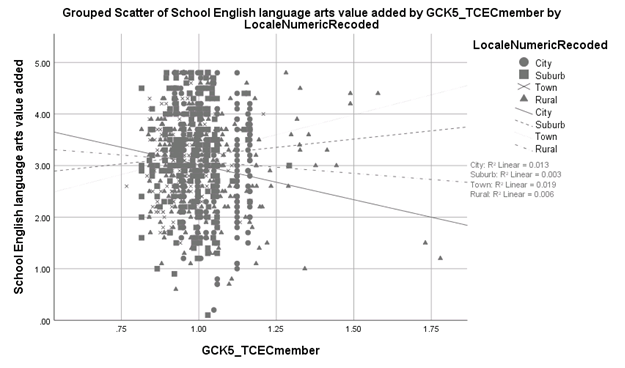 Higher
Performance
Higher costs
Higher
Performance
Lower costs
Lower
Performance
Lower costs
Lower
Performance
Higher costs
10
Findings: Scatter plot of Math VA by instructional costs for K-5 schools by locale
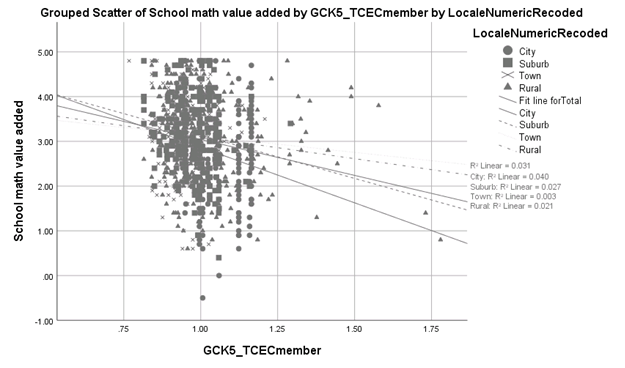 11
Findings: Comparing means of productivity metric by locale
Post hoc ANOVA tests indicate differences between City vs. Town, and City vs. Suburb are significant at p < .05.
12
Findings: Multilevel regression results
Table 2. Estimates of mixed effects regression with random intercepts for K5 schools' ELA productivity metric in Wisconsin
Notes. Dependent variable = ROI_K5_ELA_VA_Costs. ML regression. Number of observations = 876. Grouping variable districts. Number of groups = 337. Wald chi2(10) =  65.99. Prob > chi2=  0.0000. Log likelihood = -1130.0834. Chibar2 (01)= 45.56, Prob > chibar2 = .0000
13
Discussion
The results of the multilevel regression analysis indicate that, on average, there are not statistically significant differences between schools’ productivity levels by locale; however, approximately one in five (18.5%) rural elementary schools were identified as being highly productive (i.e., top 20th percentile of productivity for all elementary schools). 
Further examination of school‒level funding allocations, service delivery models, and instructional practices in these bright spots may provide new insights into productivity and innovation in rural settings.
14
Limitations
Per-pupil expenditures are at the district level. Research and literature demonstrate that there is wide variation between schools’ expenditures within district (e.g., Roza, 2010).
Secondary data analysis provides little to no insight into which district- and school-level policies and practices may be more productive.
15
Thank You
Questions?
16
References
Beck, F. D., & Shoffstall, G. W. (2005). How do rural schools fare under a high stakes testing regime? Journal Of Research In Rural Education, 20(14), 1-12.
Fan, X., & Chen, M. J. (1999). Academic achievement of rural school students: A multi-year comparison with their peers in suburban and urban schools. Journal of Research in Rural Education, 15(1), 31-46.
Howley, C. (2003). Understanding mathematics education in rural context. The Educational Forum, 67(3), 215-224.
Johnson, J. (2004). Small works in Nebraska: How poverty and the size of school systems affect school performance in Nebraska. Rural School and Community Trust. 
Khattri, N., Riley, K. W., & Kane, M. B. (1997). Students at risk in poor, rural areas: A review of the research. Journal Of Research In Rural Education, 13(2), 79-100. 
Lee, J., & McIntire, W. (2001). Interstate variation in the mathematics achievement of rural and nonrural students. Journal of Research in Rural Education, 16(3), 168-81.
Roza, M. (2015). Promoting productivity: Lessons from rural schools. In B. Gross & A. Jochim (Eds.), Uncovering the productivity promise of rural education. The SEA of the Future, 4., San Antonio, TX: Building State Capacity & Productivity Center at Edvance Research, Inc.
Roza, M. (2010). Educational economics: Where do $chool funds go? Washington, DC: The Urban Institute Press.
17